AKÜ KİMYA GÜNLERİ 2025
20-21 Mayıs 2025
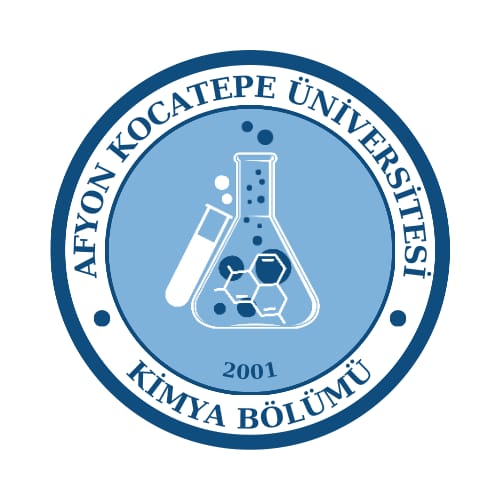 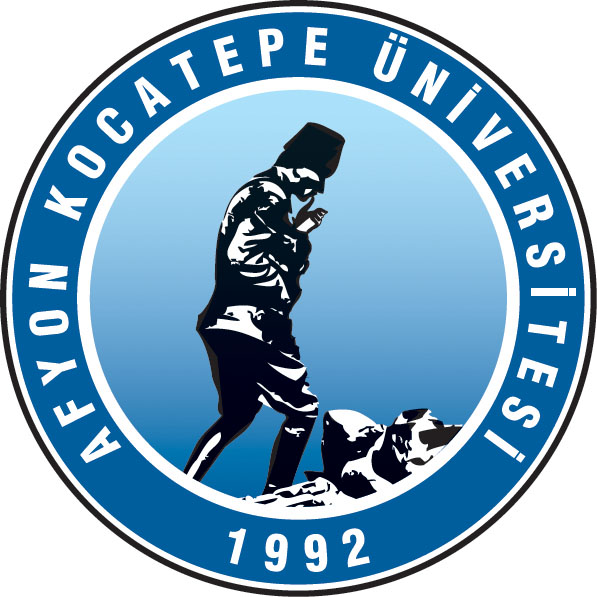 TEZ BAŞLIĞI
48-60 punto
Yazar1 Ad Soyad; Yazar2 Ad Soyad,…(30-40 punto)

Yazar İletişim Adresleri (24-30 punto)
GİRİŞ (24-30 punto)
METOT (24-30 punto)
Örnek metin örnek metin örnek metin örnek metin örnek metin örnek metin örnek metin örnek metin örnek metin örnek metin örnek metin örnek metin örnek metin örnek metin örnek metin örnek metin örnek metin örnek metin örnek metin örnek metin örnek metin örnek metin örnek metin örnek metin örnek metin örnek metin örnek metin örnek metin örnek metin örnek metin örnek metin örnek metin örnek metin örnek metin örnek metin örnek metin örnek metin örnek metin örnek metin örnek metin örnek metin örnek metin örnek metin örnek metin örnek metin örnek metin örnek metin örnek metin örnek metin örnek metin örnek metin örnek metin örnek metin örnek metin örnek metin örnek metin örnek metin örnek metin örnek metin örnek metin örnek metin .
Örnek metin örnek metin örnek metin örnek metin örnek metin örnek metin örnek metin örnek metin örnek metin örnek metin örnek metin örnek metin örnek metin örnek metin örnek metin örnek metin örnek metin örnek metin örnek metin örnek metin örnek metin örnek metin örnek metin örnek metin örnek metin örnek metin örnek metin örnek metin örnek metin örnek metin örnek metin örnek metin örnek metin örnek metin örnek metin örnek metin örnek metin örnek metin örnek metin örnek metin örnek metin örnek metin örnek metin örnek metin örnek metin örnek metin örnek metin örnek metin örnek metin örnek metin örnek metin örnek metin örnek metin örnek metin örnek metin örnek metin örnek metin örnek metin örnek metin örnek metin örnek metin .
BULGULAR (24-30 punto)
TARTIŞMA ve SONUÇ (24-30 punto)
Örnek metin örnek metin örnek metin örnek metin örnek metin örnek metin örnek metin örnek metin örnek metin örnek metin örnek metin örnek metin örnek metin örnek metin örnek metin örnek metin örnek metin örnek metin örnek metin örnek metin örnek metin örnek metin örnek metin örnek metin örnek metin örnek metin örnek metin örnek metin örnek metin örnek metin örnek metin örnek metin örnek metin örnek metin örnek metin örnek metin örnek metin örnek metin örnek metin örnek metin örnek metin örnek metin örnek metin örnek metin örnek metin örnek metin örnek metin örnek metin örnek metin örnek metin örnek metin örnek metin örnek metin örnek metin örnek metin örnek metin örnek metin örnek metin örnek metin örnek metin örnek metin .
Örnek metin örnek metin örnek metin örnek metin örnek metin örnek metin örnek metin örnek metin örnek metin örnek metin örnek metin örnek metin örnek metin örnek metin örnek metin örnek metin örnek metin örnek metin örnek metin örnek metin örnek metin örnek metin örnek metin örnek metin örnek metin örnek metin örnek metin örnek metin örnek metin örnek metin örnek metin örnek metin örnek metin örnek metin örnek metin örnek metin örnek metin örnek metin örnek metin örnek metin örnek metin örnek metin örnek metin örnek metin örnek metin örnek metin örnek metin örnek metin örnek metin örnek metin örnek metin örnek metin örnek metin örnek metin örnek metin örnek metin örnek metin örnek metin örnek metin örnek metin örnek metin .
REFERANSLAR (14-20 punto)
TEŞEKKÜR (14-20 punto)
[1]
[2]